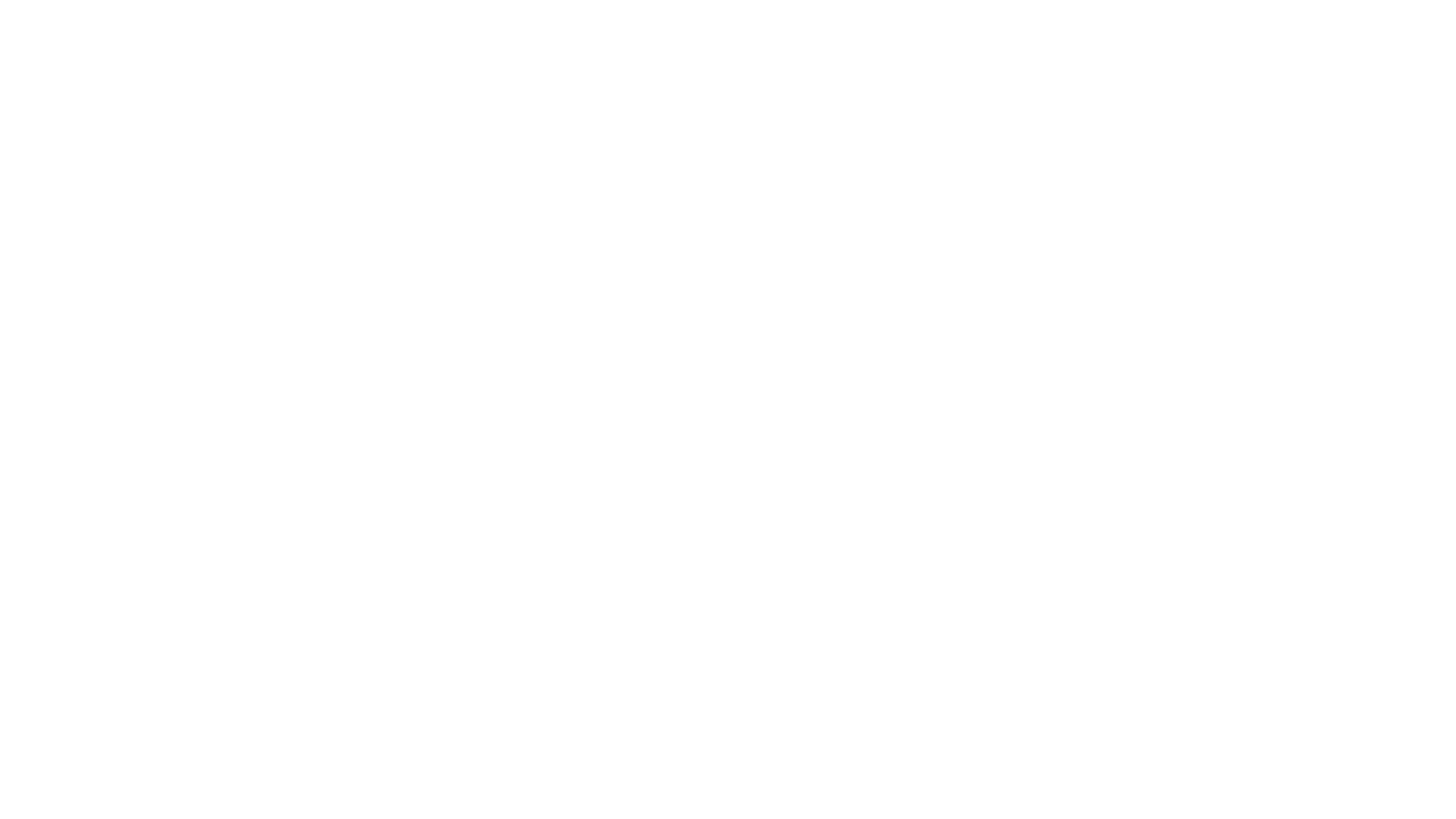 Language and the Media
Putting it all together
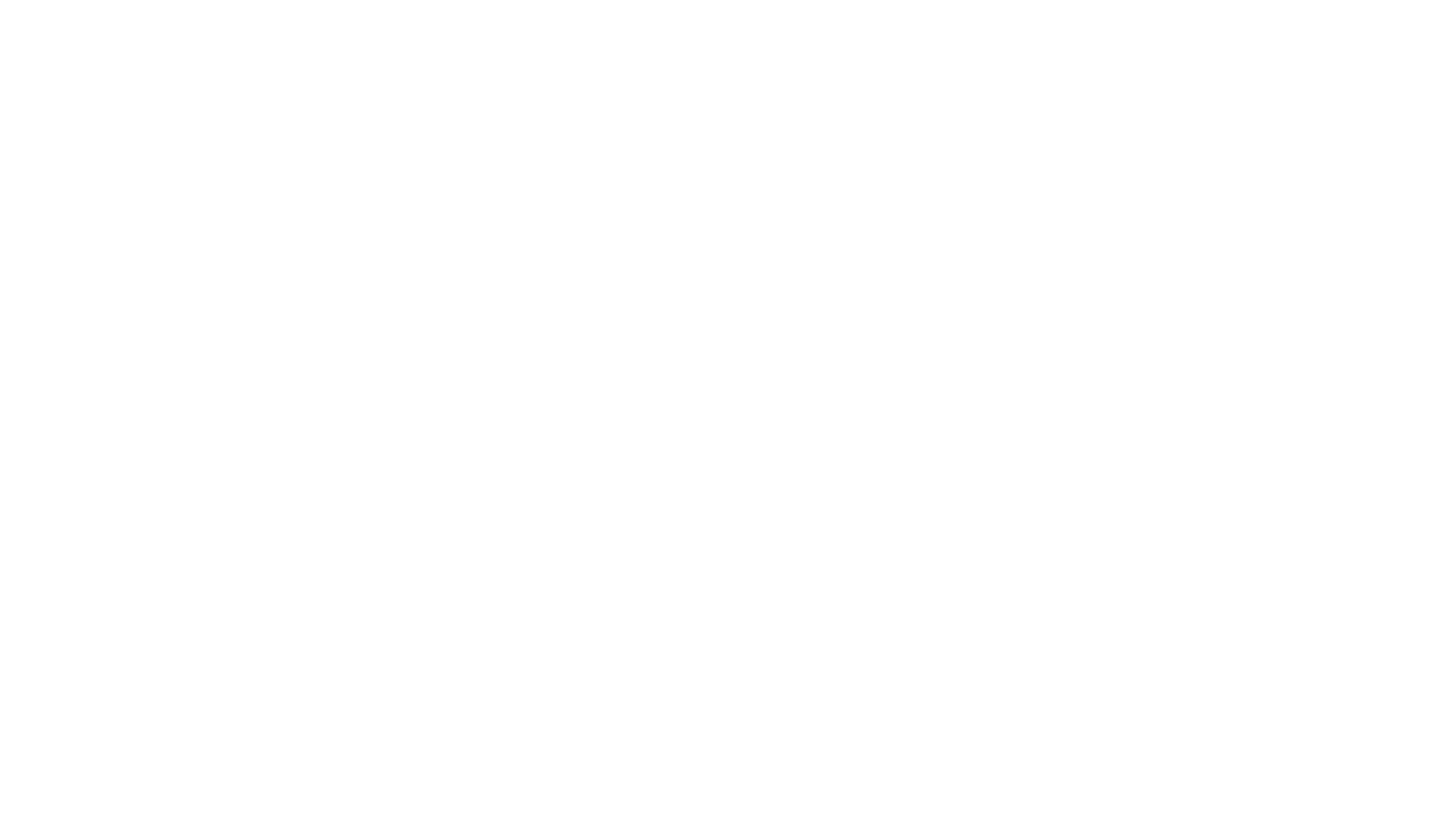 Jurassic Coast beach crowds 'showed shocking disregard for area'
25 minutes ago
Share this with Facebook 
Share this with Messenger 
SImage copyrightCLEAN JURASSIC COASTImage captionThousands of visitors flocked to Durdle Door at the weekend, leaving litter scattered on the beach
The Jurassic Coast has been treated with "shocking" disrespect by visitors since lockdown restrictions were eased, conservation groups have said.
The Unesco World Heritage site has been deluged with crowds in recent weeks.    The Jurassic Coast Trust said many were "determined to arrive at any cost" and volunteers described "horrendous" amounts of litter being abandoned.
Current rules state that households can drive any distance in England to destinations such as parks and beaches.
The Jurassic Coast Unesco World Heritage Site covers 95 miles (150km) of coastline from Devon to Dorset, and features "rocks and fossils which record 185 million years of Earth's history". The Clean Jurassic Coast group said waste had been buried in the sand, and washed into the sea and caves along the coast.
Image copyrightCLEAN JURASSIC COASTImage captionVolunteers with Clean Jurassic Coast have been collecting waste left by beach-goers
Volunteer Anna Taylor said: "I was picking things up that I really shouldn't have to pick up.  "I had litter thrown at me, I had bags and bags of rubbish dumped near me to deal with. "I've had people shouting at me when I asked them nicely to take their litter with them."
Jurassic Coast Trust chief executive Lucy Culkin said it had been a "difficult and challenging" weekend. On Saturday three people were airlifted to hospital after tombstoning from the limestone arch at Durdle Door Beach. Ms Culkin said the trust received hundreds of complaints about "appalling" volumes of litter on beaches, as well as human waste, sanitary items and disposable barbecues on footpaths in dry, hot conditions. "It was clear to see that some had all but forgotten the guidelines of social distancing or welfare for themselves and others, or indeed any respect for the natural environment they were visiting," she said."To witness the disregard with which Durdle Door, our beaches and coast paths have been treated is shocking."
She said the trust supported Dorset Council's plea to the prime minister to review unlimited travel guidelines.
https://www.bbc.co.uk/news/uk-england-dorset-52890608
Putting it all together
The Perfect Paragraph
You will need the terminology and an example but the majority of your writing should be close, insightful analysis about why the producer has chosen to represent in a certain way and how the intended reader is likely to respond, linking to relevant theory. Remember that giving alternative interpretations is viewed positively so feel free to offer various ideas. Around five paragraphs that follow this structure should be enough.​
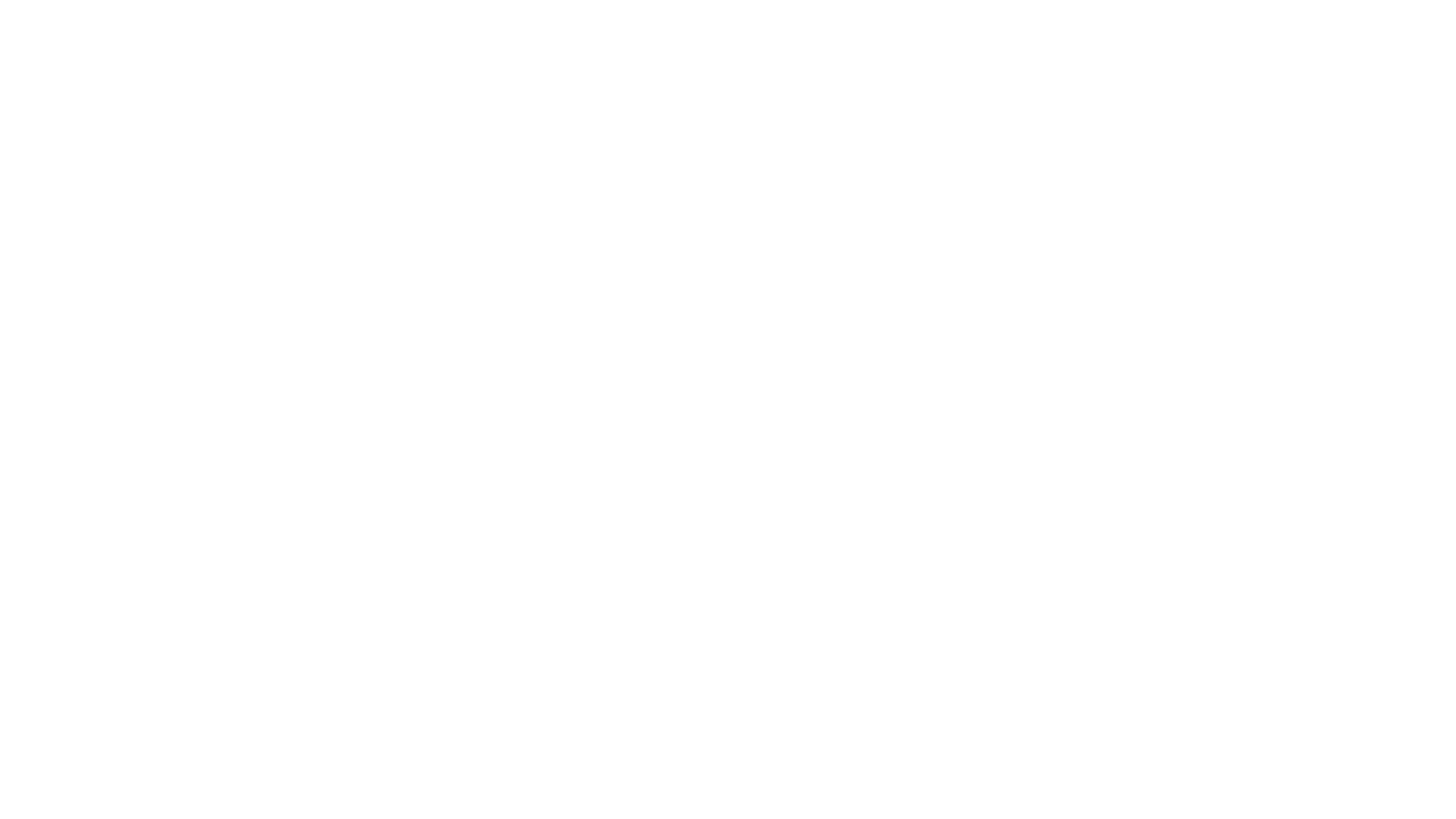 Passive voice
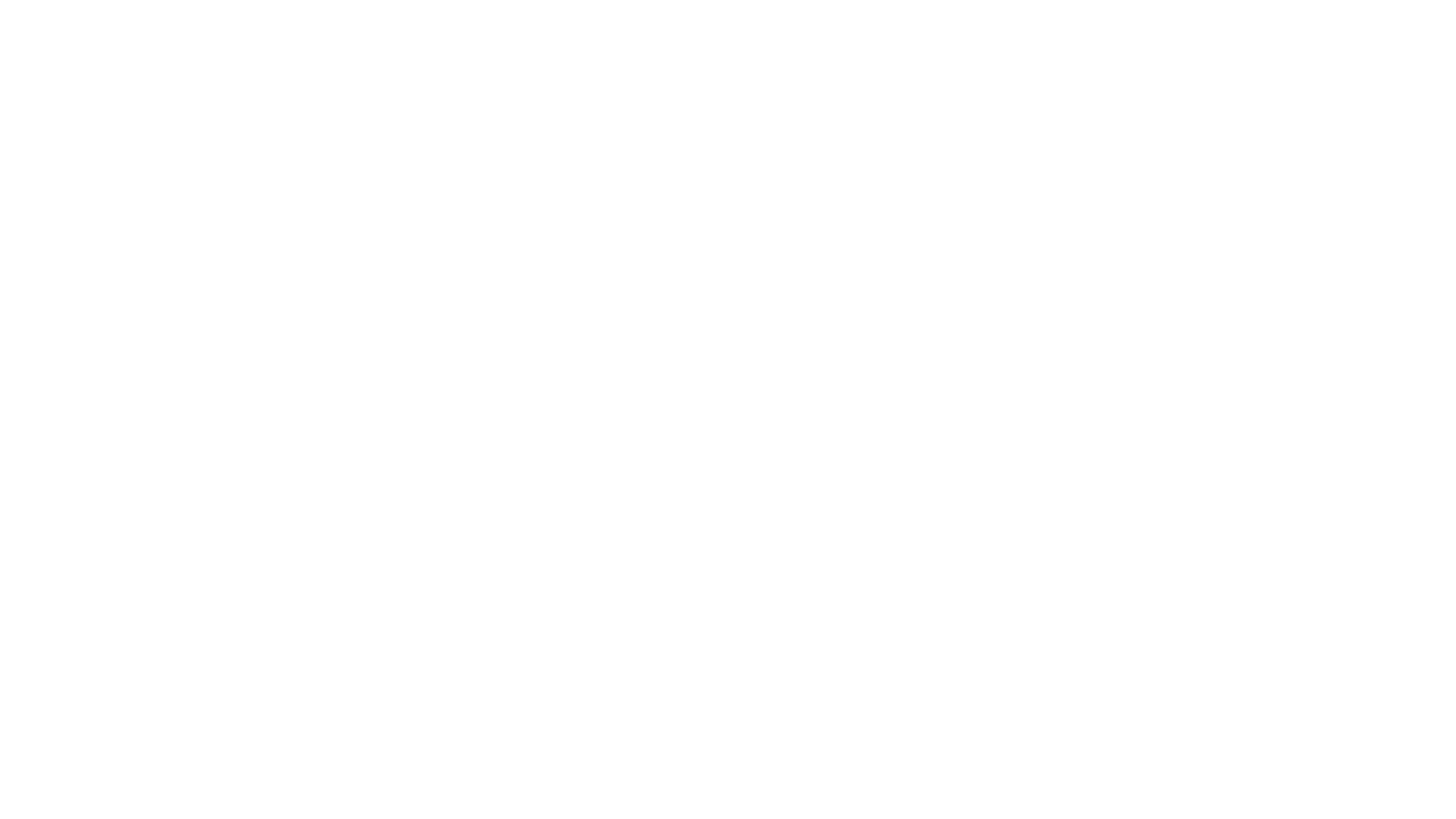 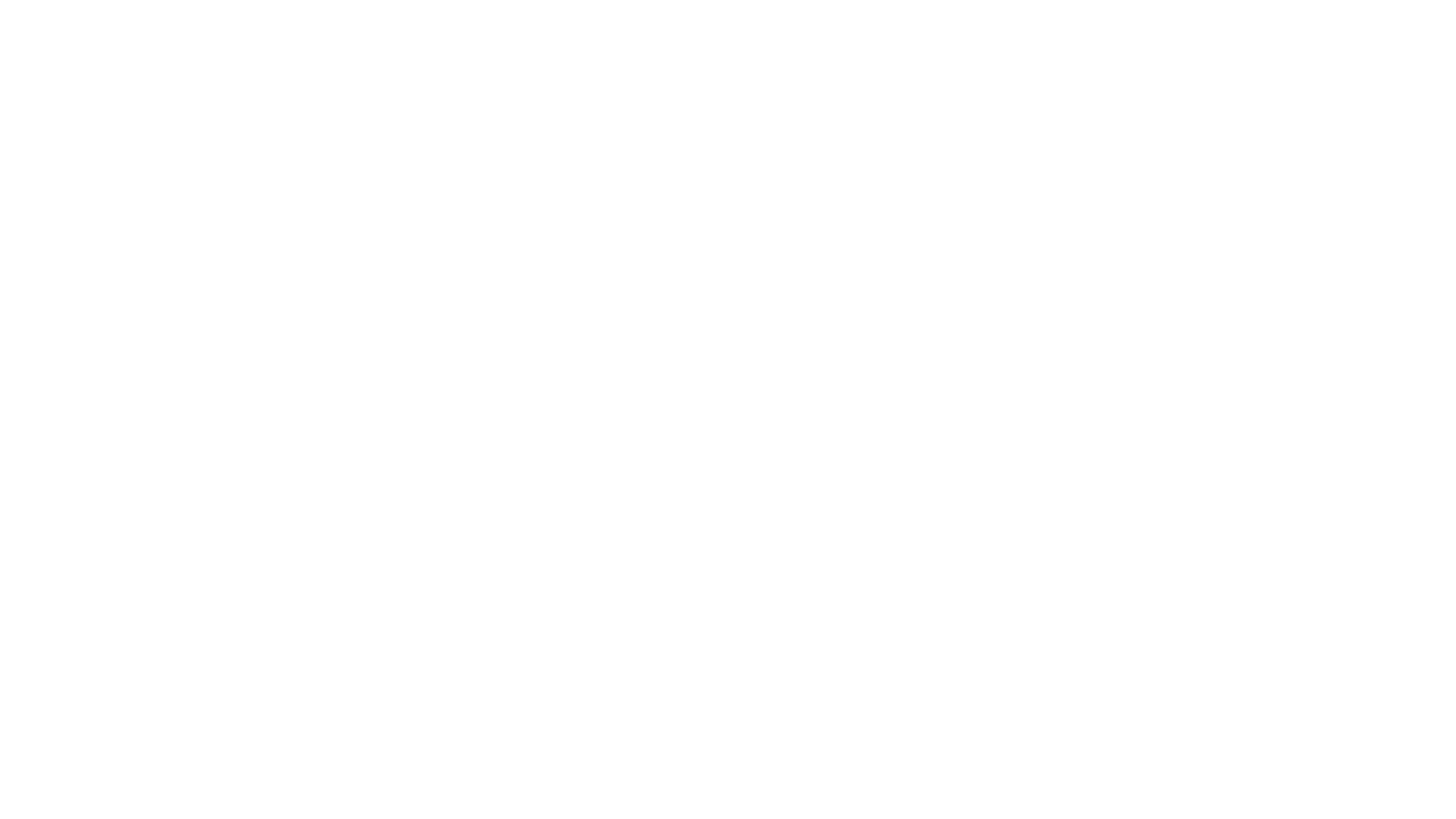 Verbs
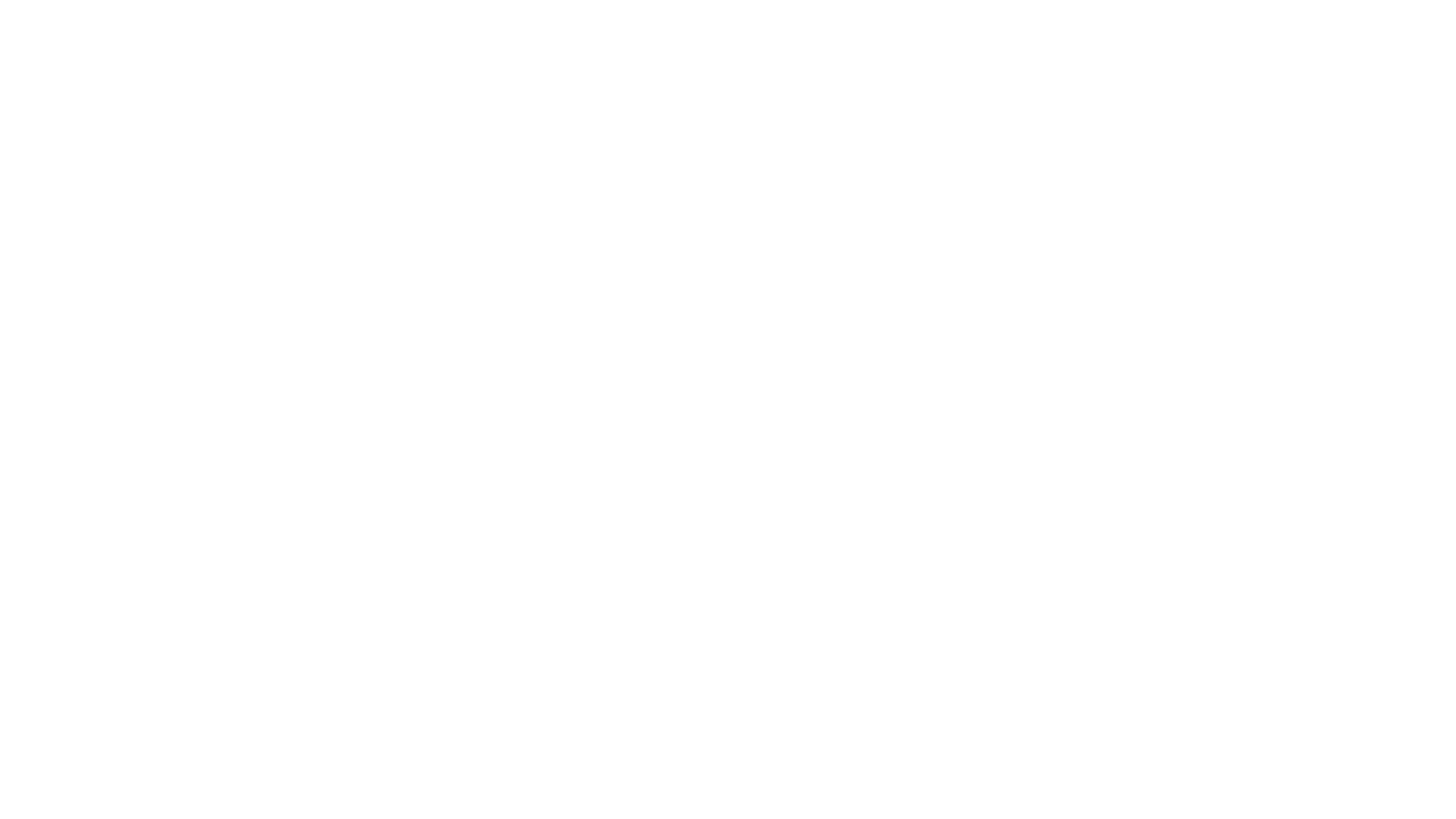 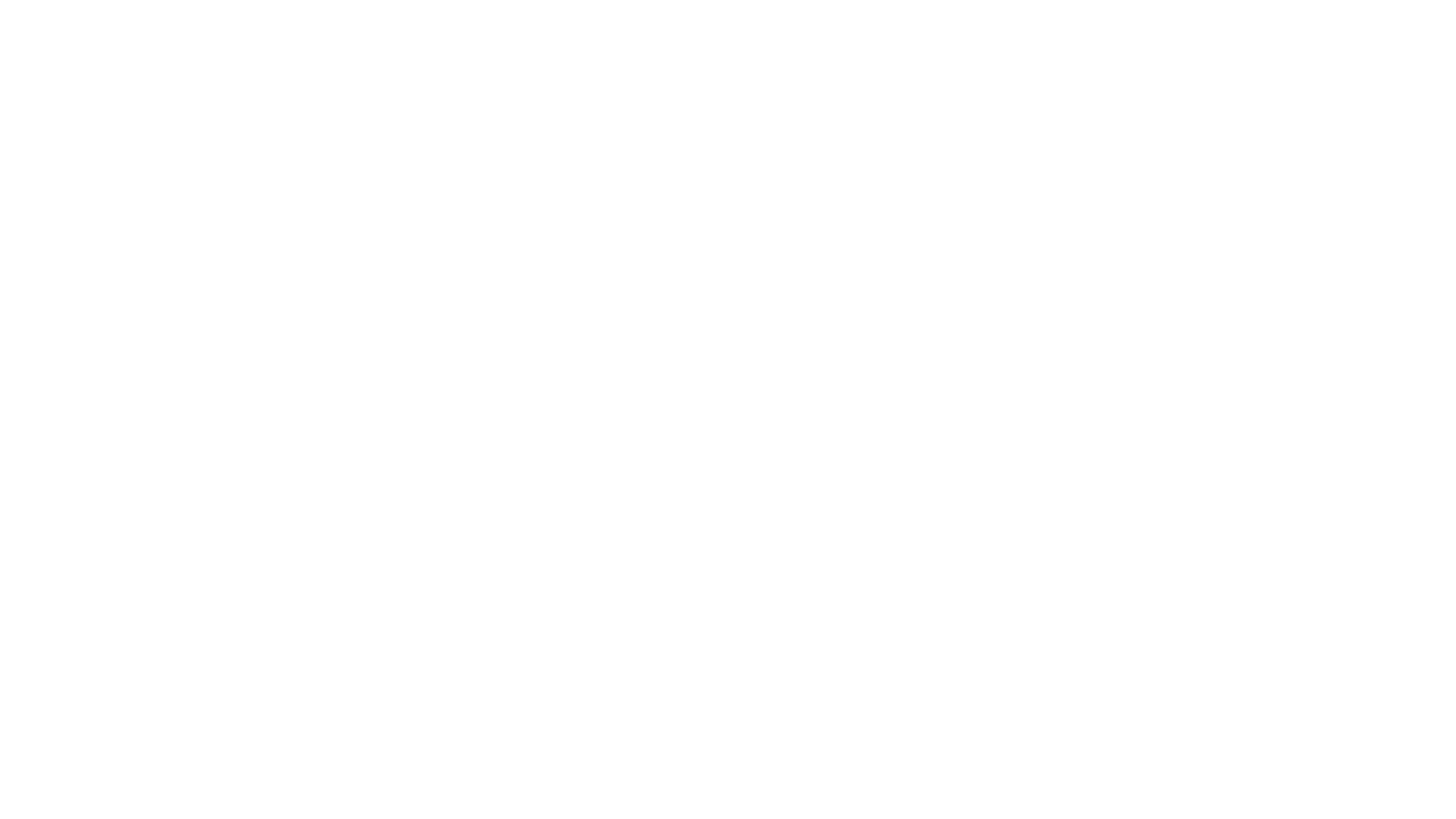 Reported speech and quotatives
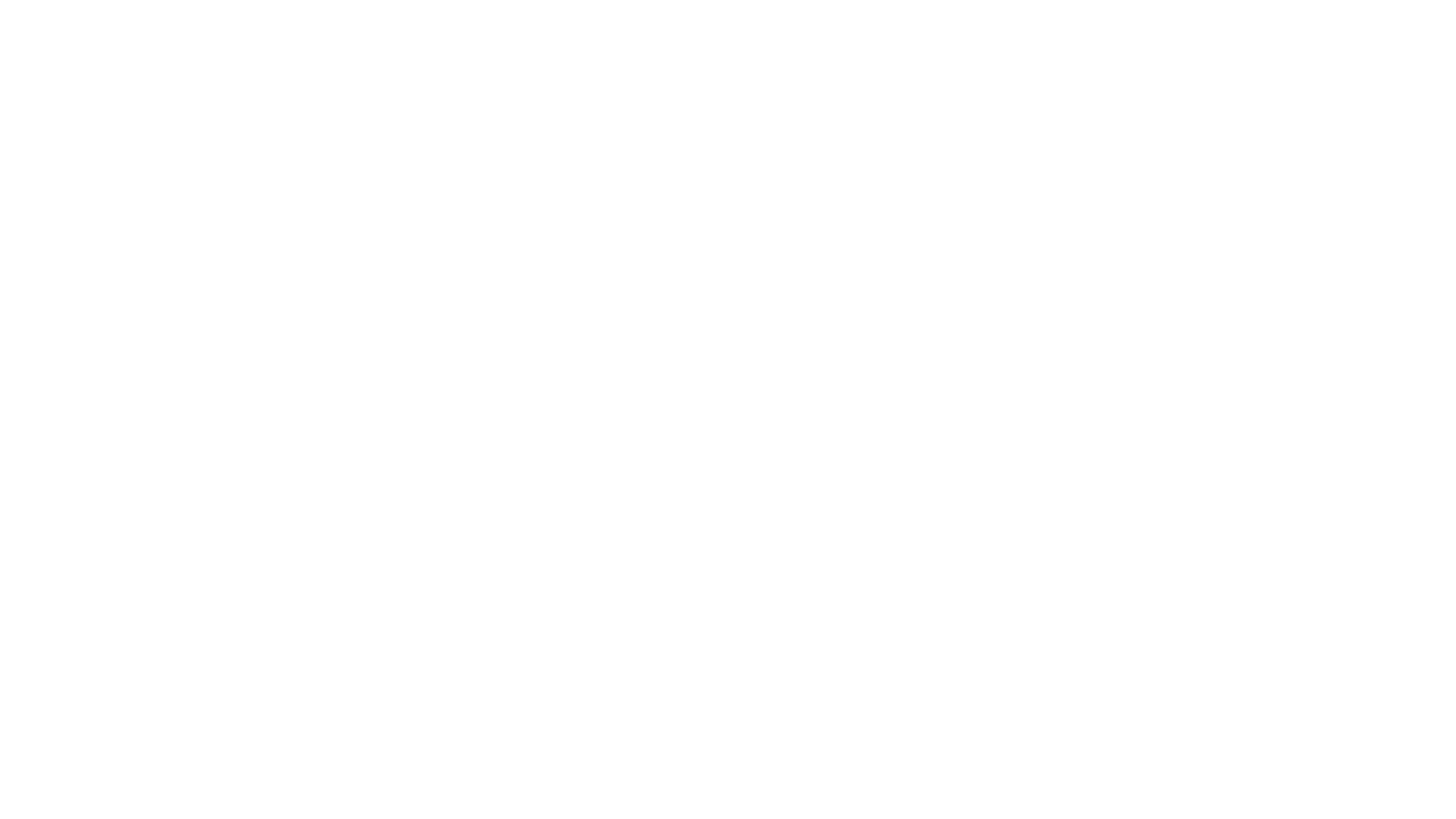 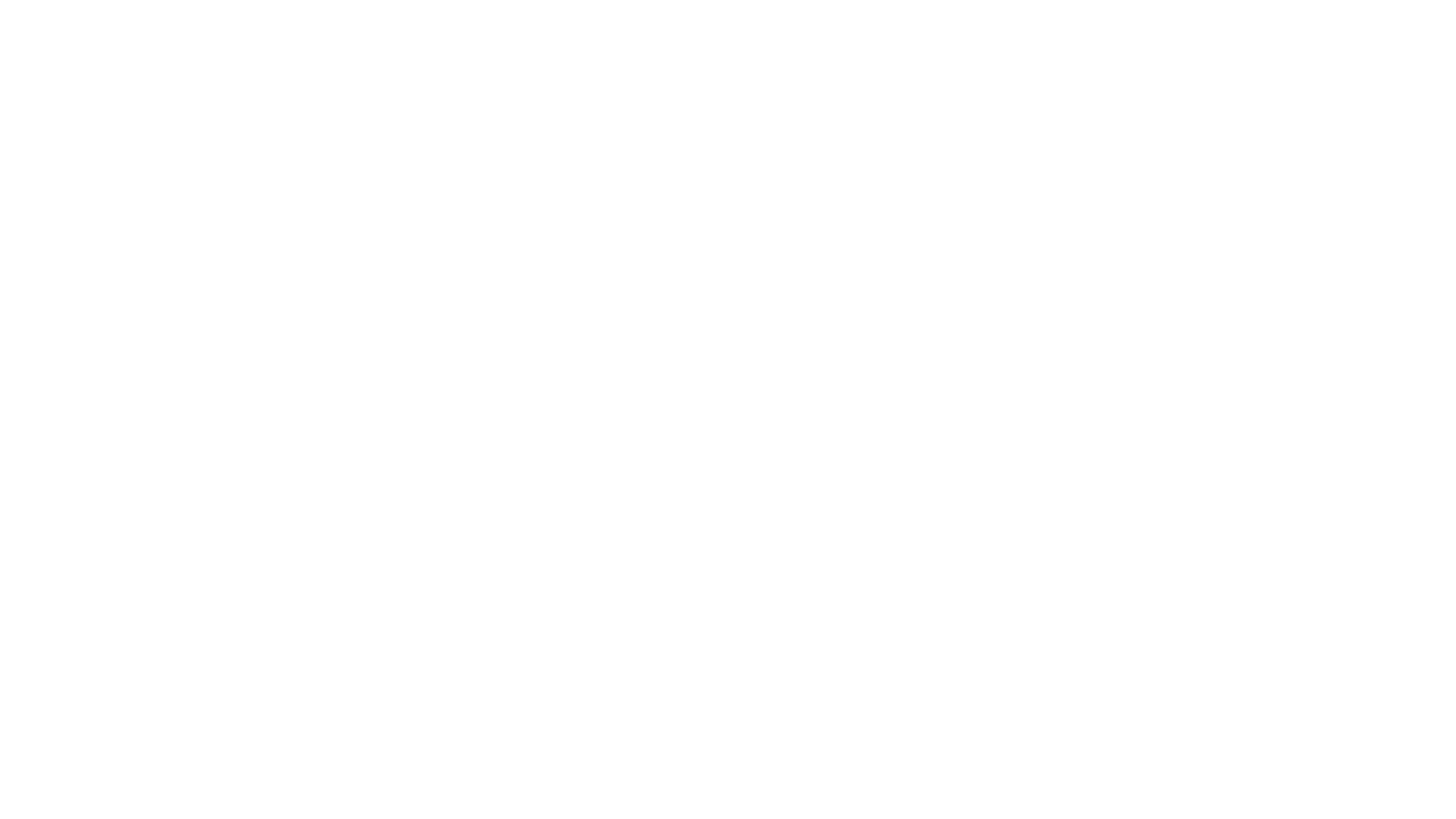 Participants – nouns and adjectives
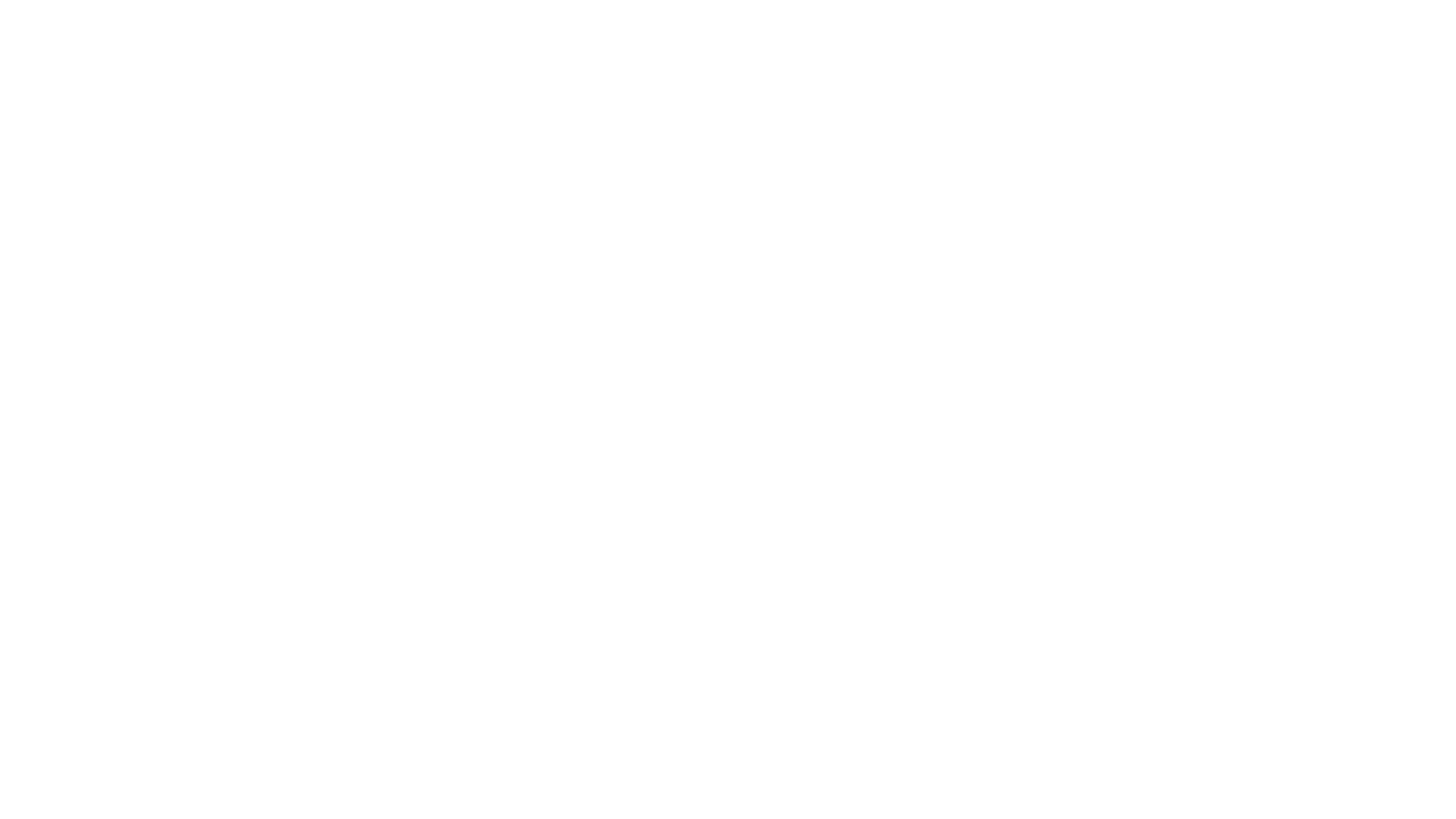 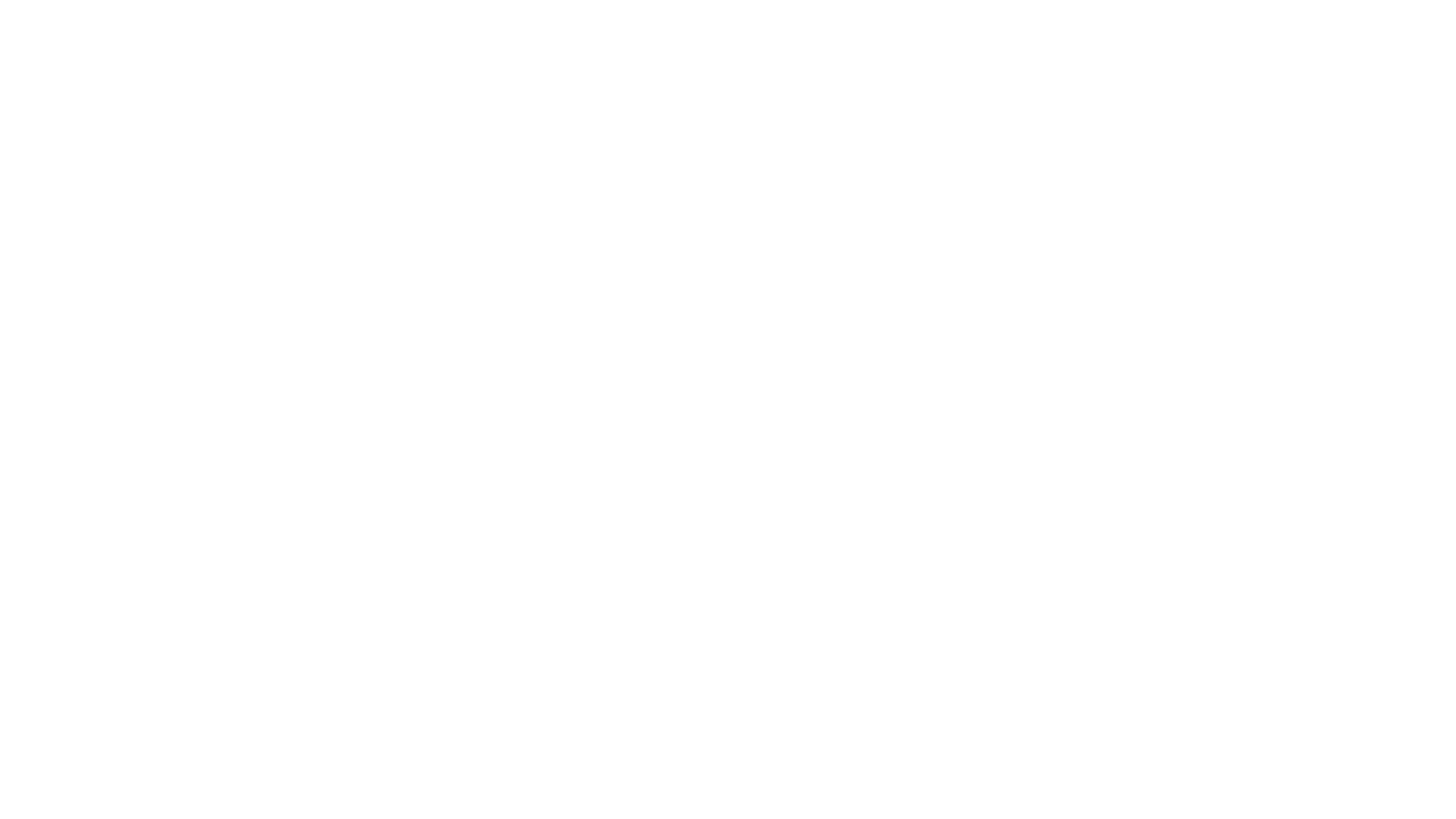 Listing
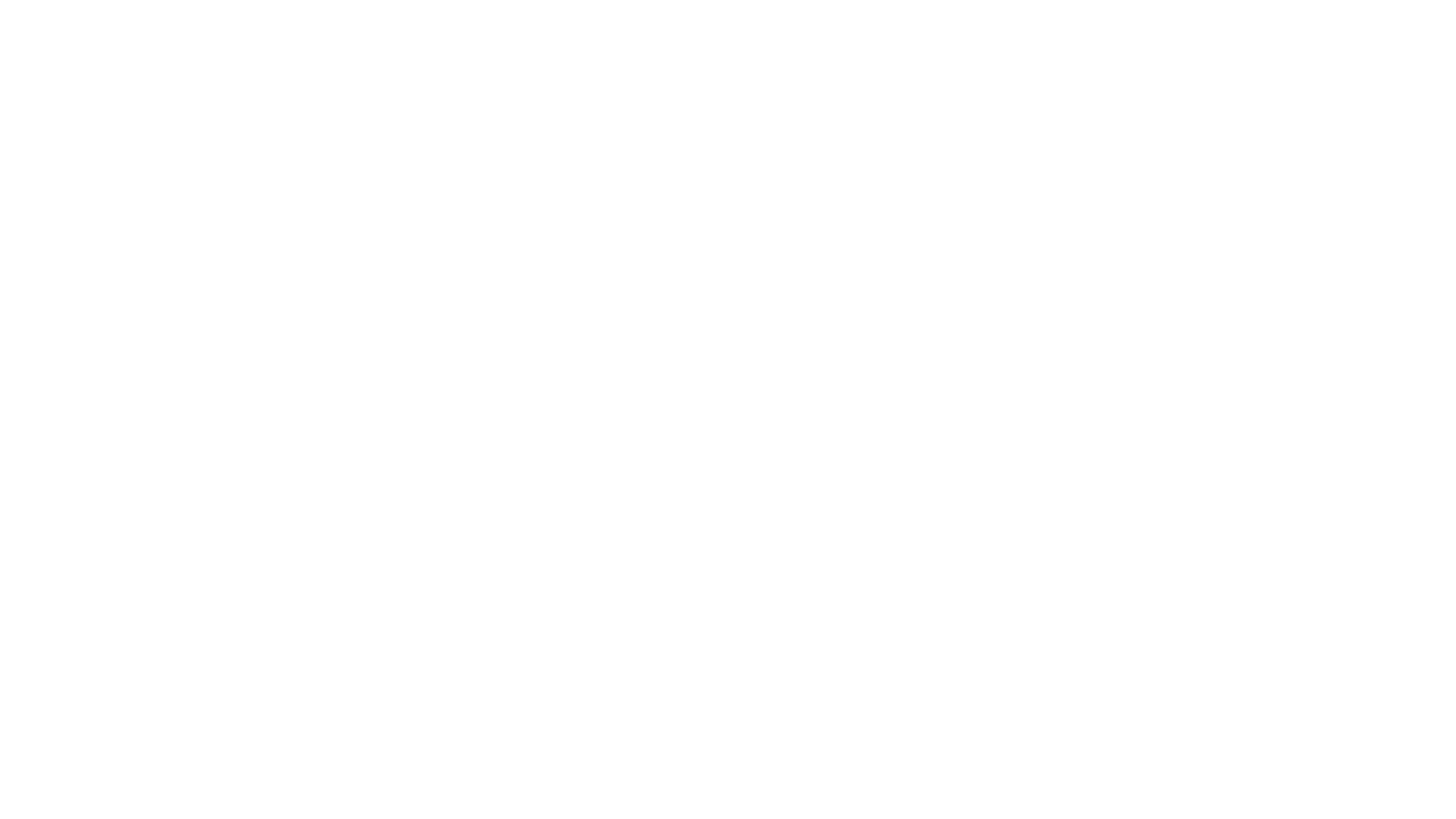